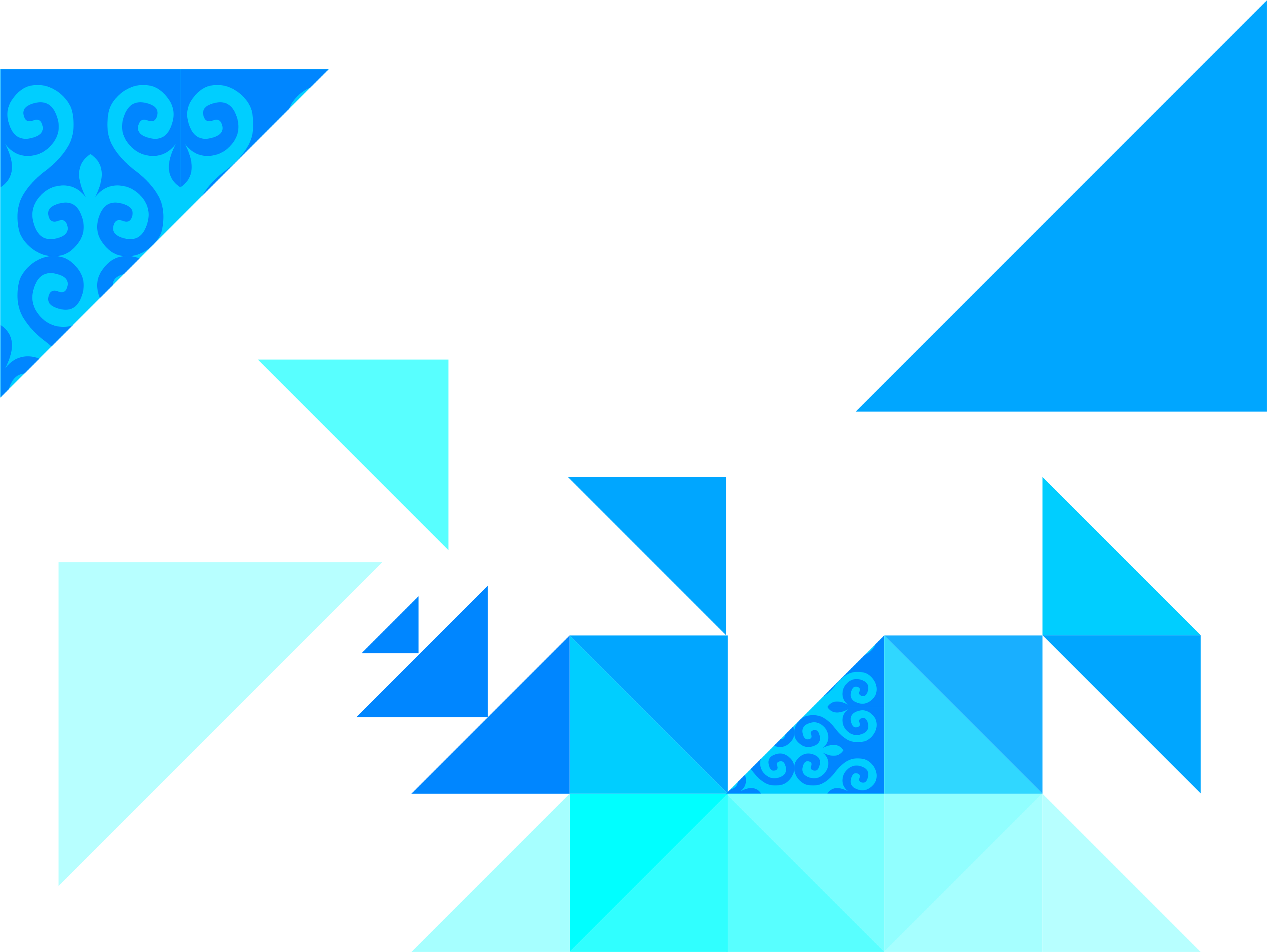 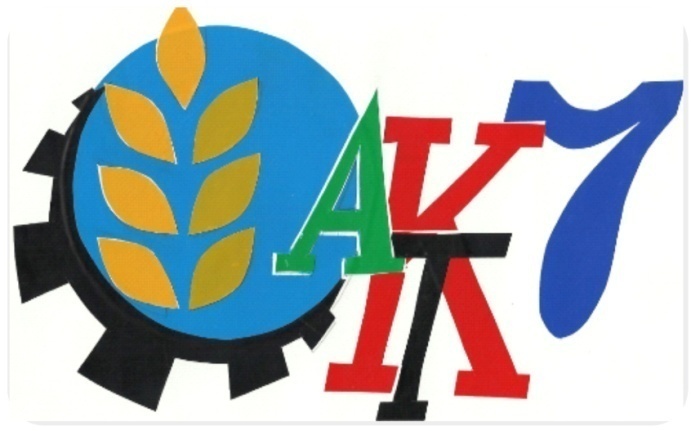 Ақмола облысы білім басқармасының
«Есіл ауданы, Есіл қаласы, №7
 агротехникалық колледжі» 
коммуналдық мемлекеттік мекемесі
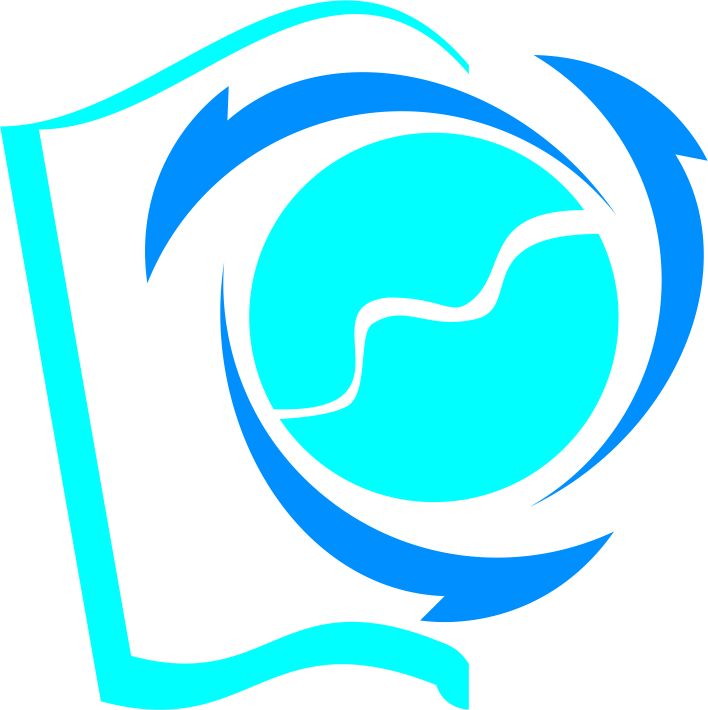 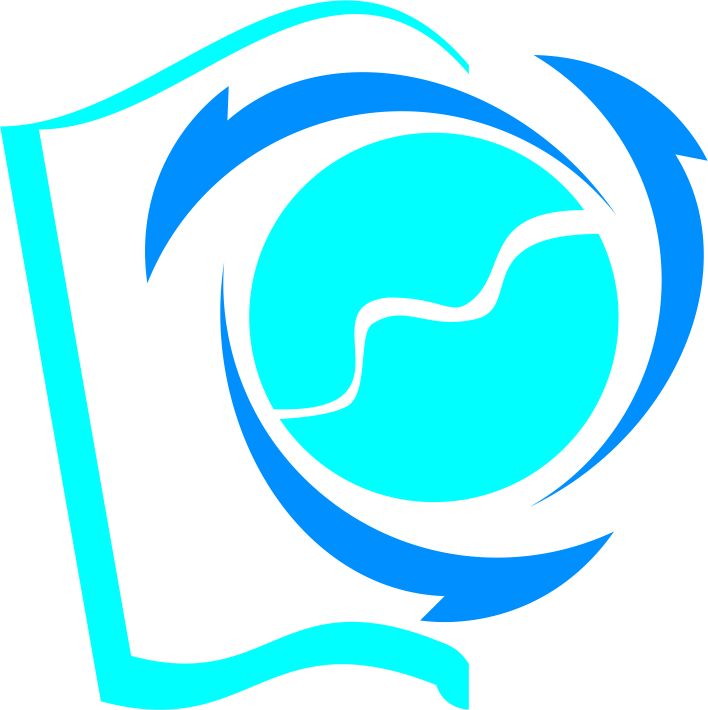 РЕАЛИЗАЦИЯ 
ПРОГРАММЫ ПРОДУКТИВНОЙ ЗАНЯТОСТИ 
КАК РАЗВИТИЕ ЧЕЛОВЕЧЕСКОГО КАПИТАЛА
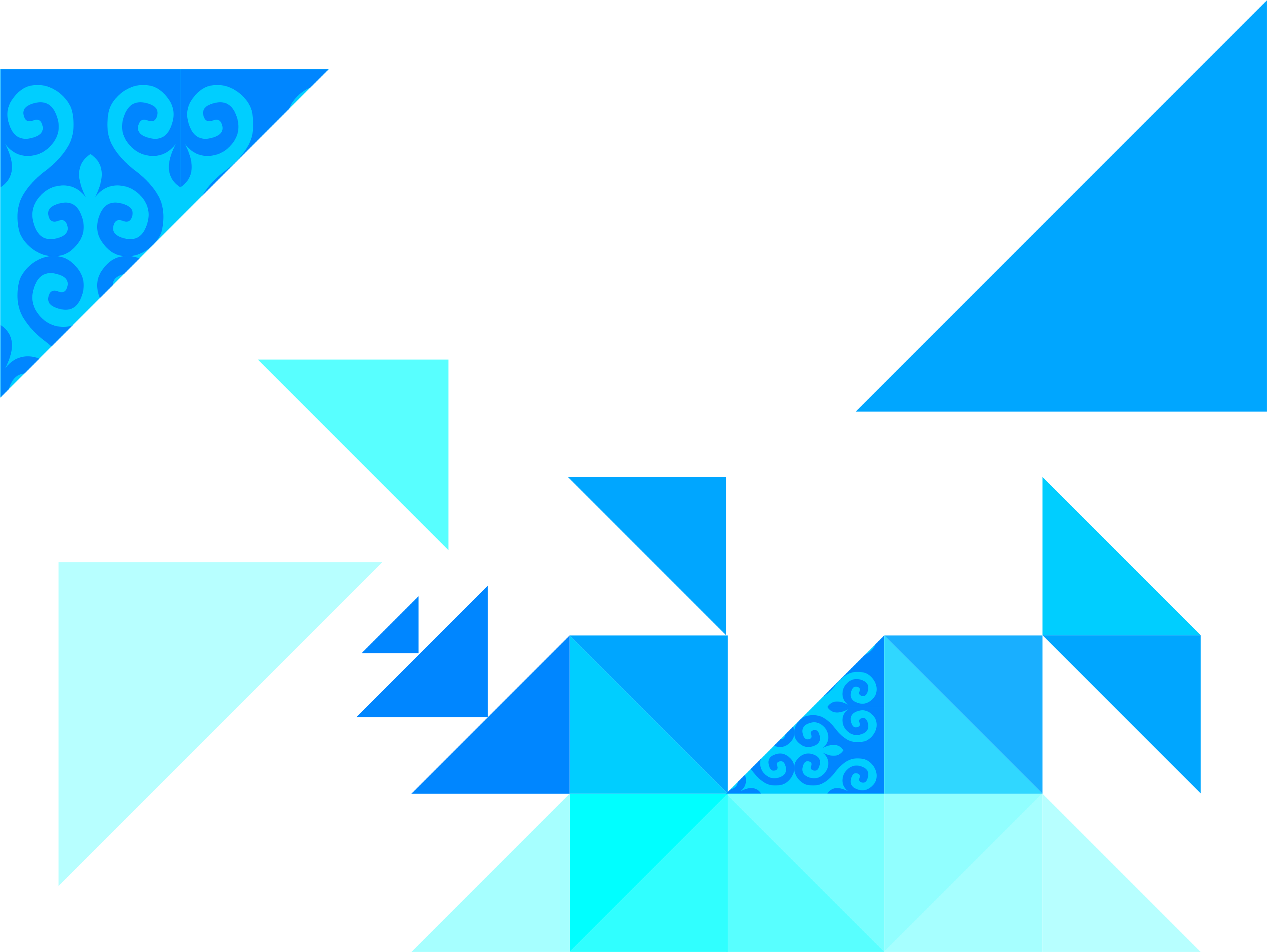 Директор  АТК №7                       Л.Клименко
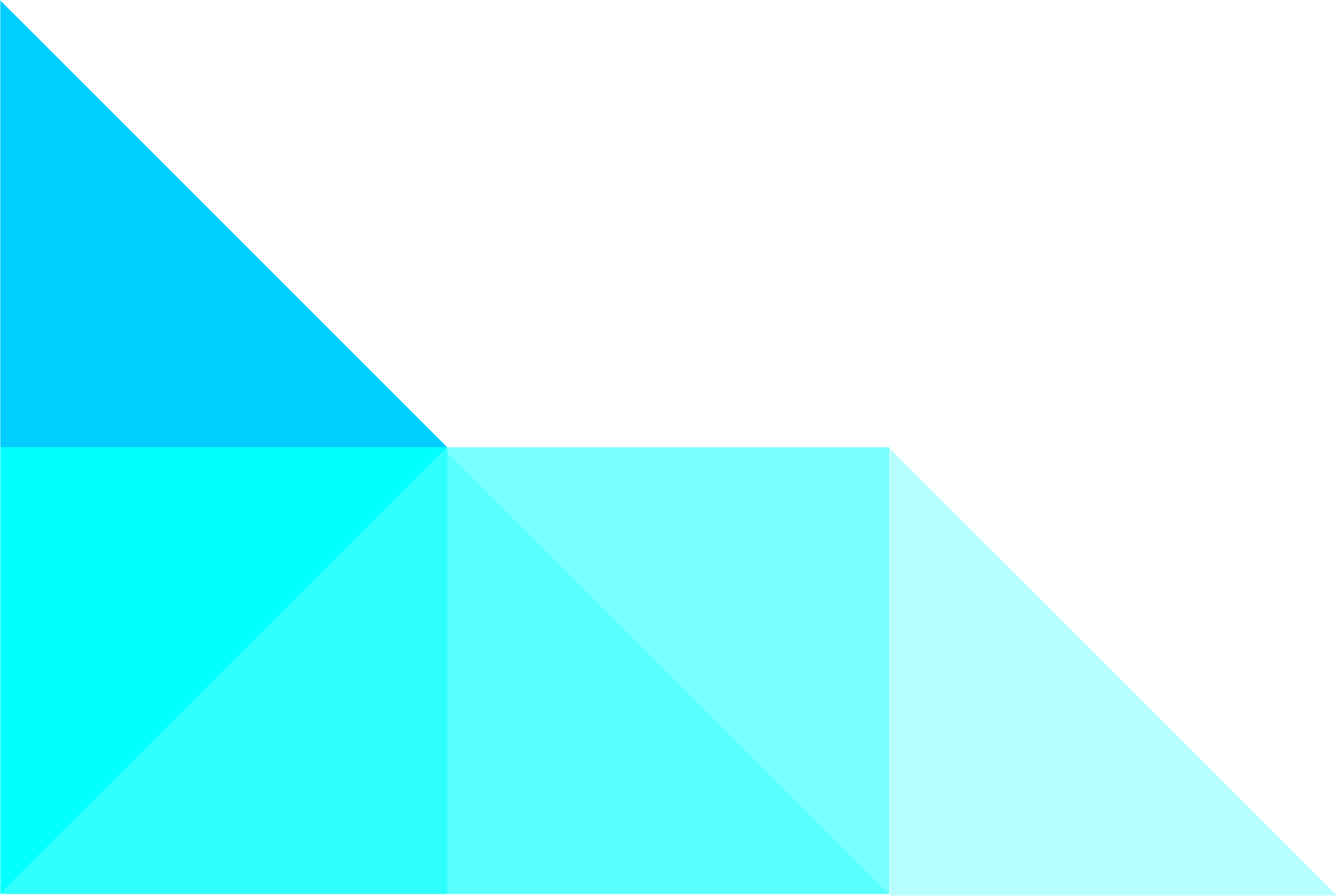 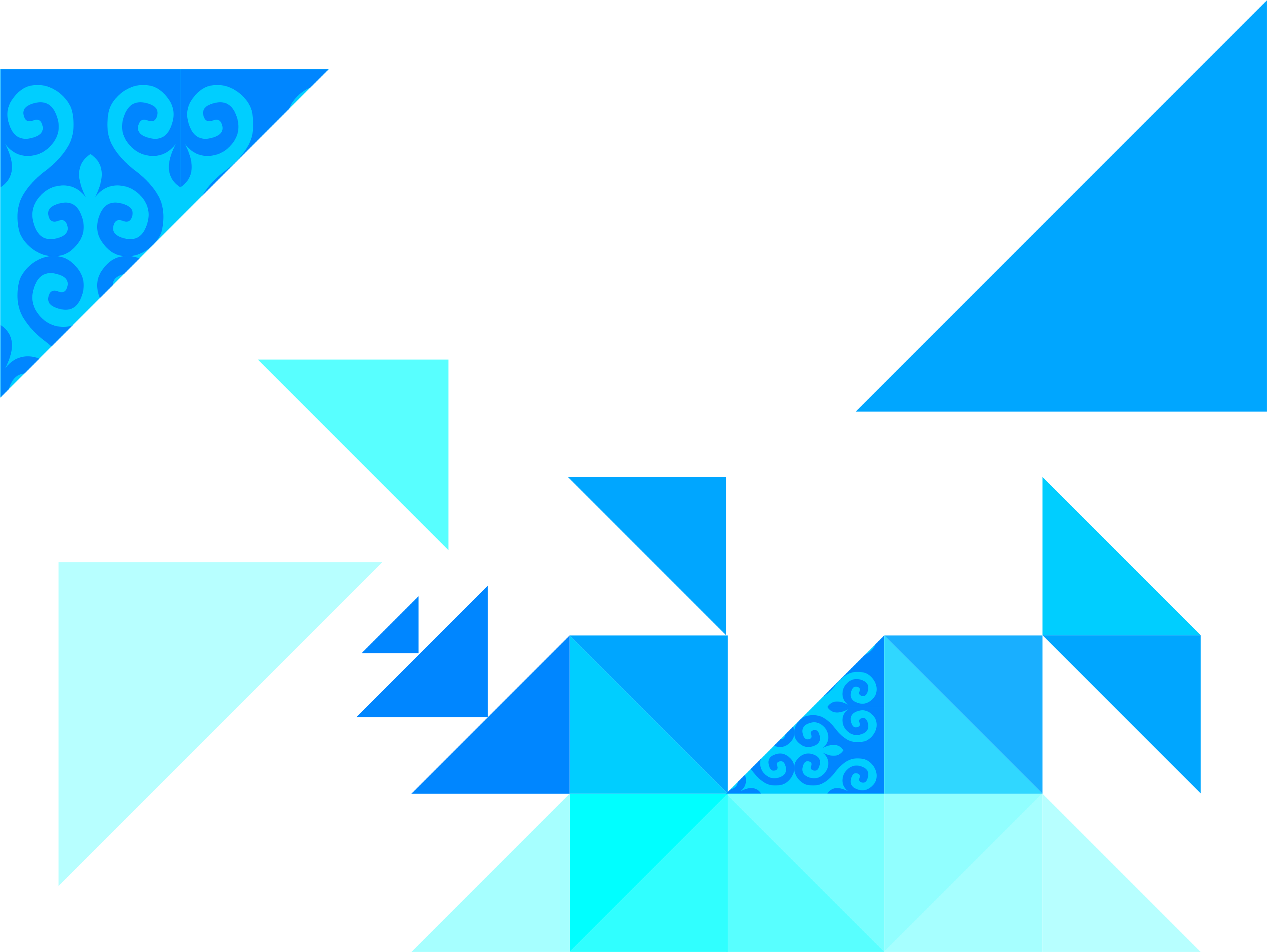 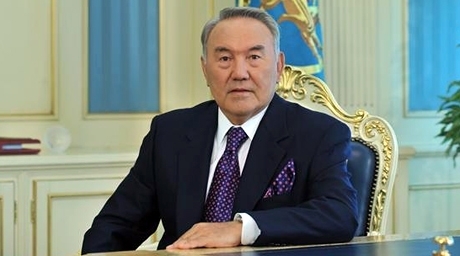 «С внедрением новых технологий в традиционных отраслях будут высвобождаться трудовые ресурсы. Вместе с тем создание и развитие новых индустрии должно стать дополнительным источником занятости и роста реальных доходов граждан».
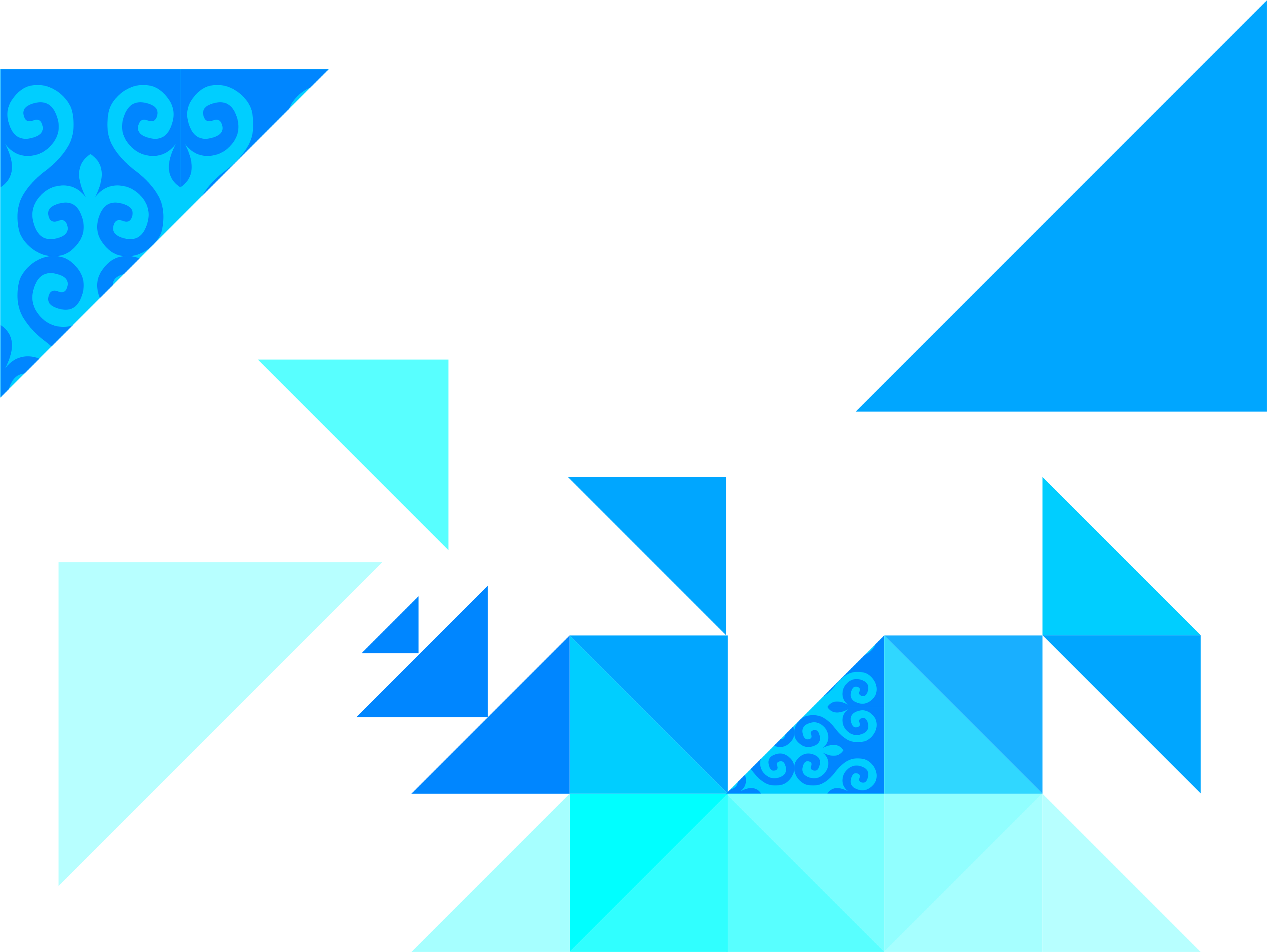 Из Послания Президента РК народу Казахстана «Третья модернизация Казахстана: глобальная конкурентоспособность»).
                                                     «Президент Республики Казахстан 
Н.А. Назарбаев
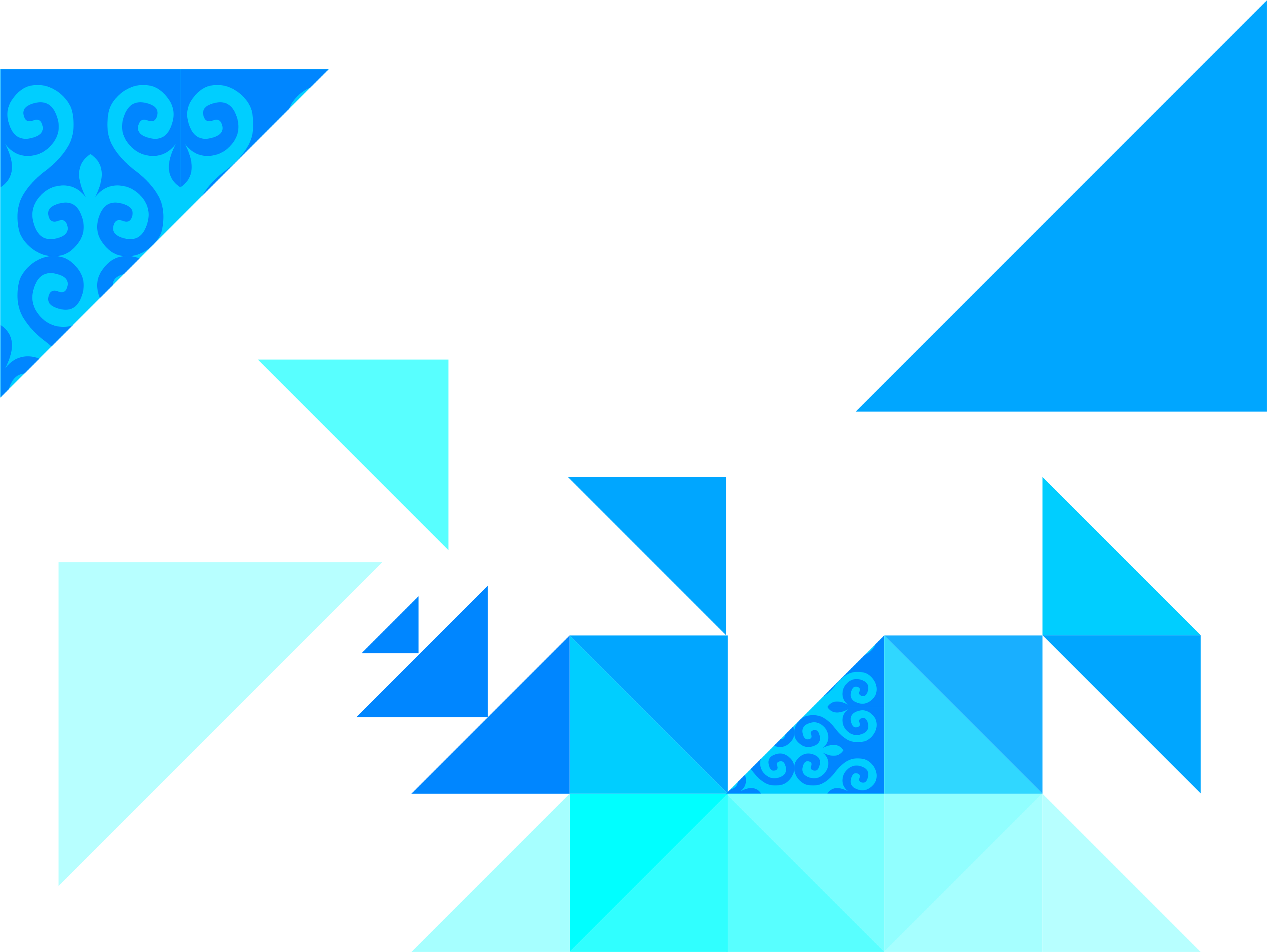 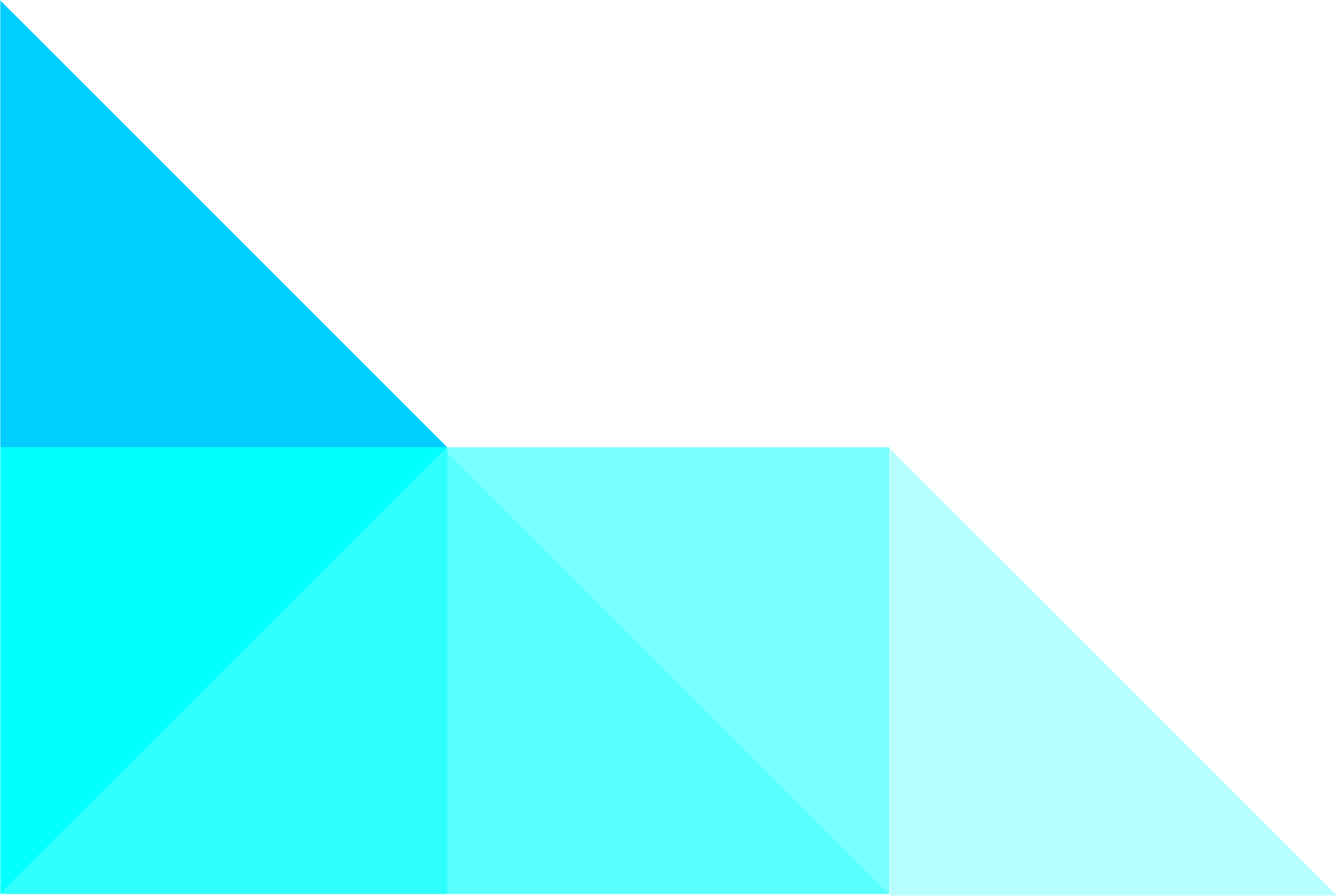 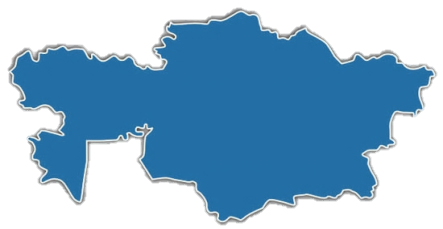 АО «РНМЦ»
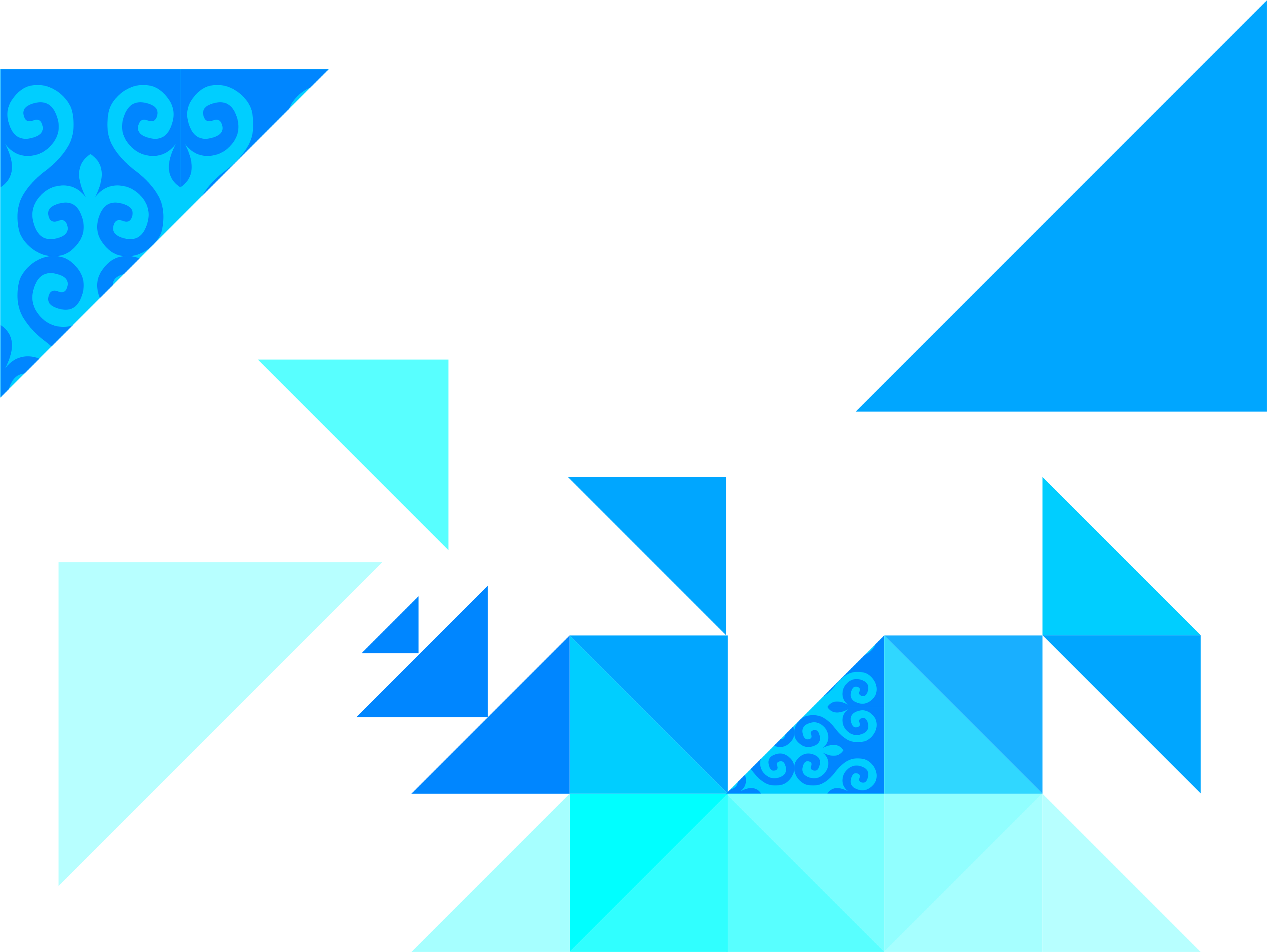 Человеческий капитал
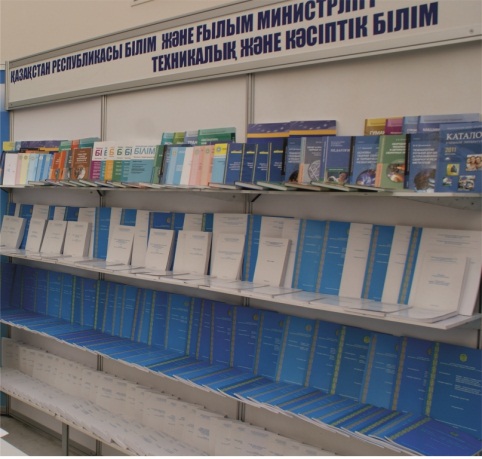 ОБУЧЕНИЕ В ТЕЧЕНИЕ ВСЕЙ ЖИЗНИ
улучшение благосостояния людей зависит не от земли, техники или их усилий, а скорее от знаний
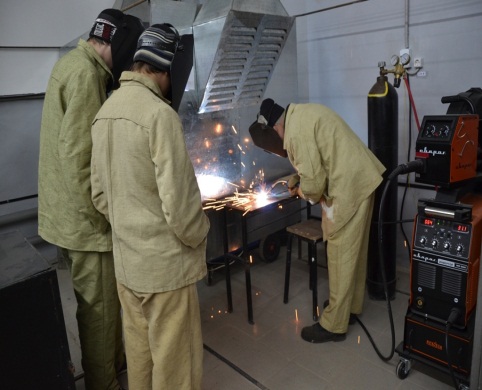 «... человек должен быть воплощением разума и гуманности, трудолюбия и образованности, дружбы и любви»  …АБАЙ
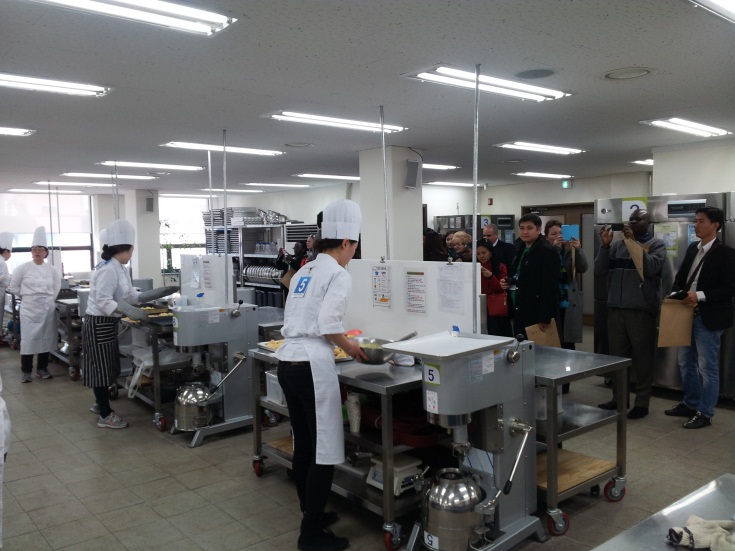 обучение и подготовка кадров для развития массового предпринимательства
Мастер п/о Ткачев Р.С. В лаборатории «Сварочное дело»
Нет недостижимых целей – есть высокий коэффициент лени, недостаток смекалки и запас отговорок
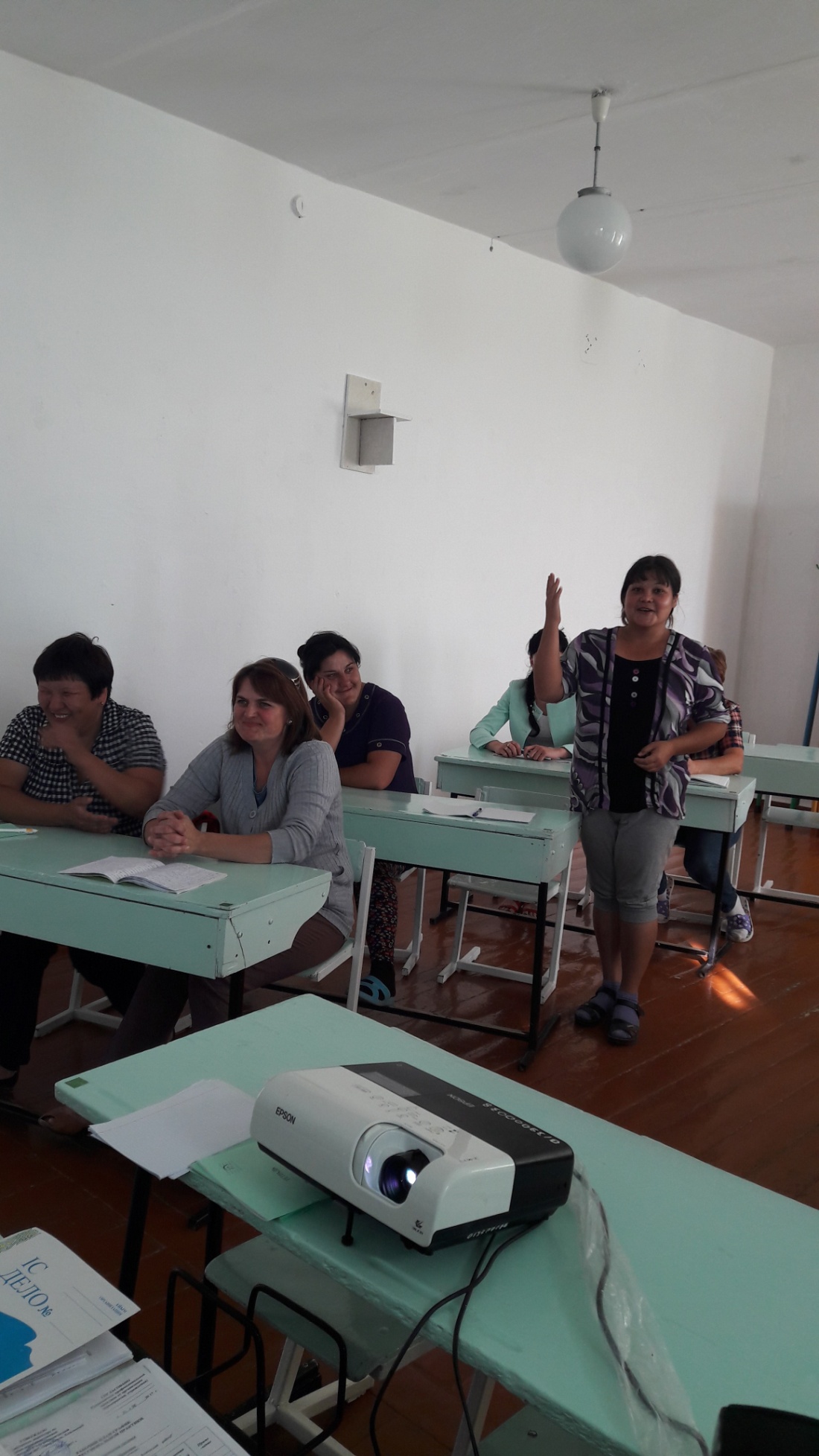 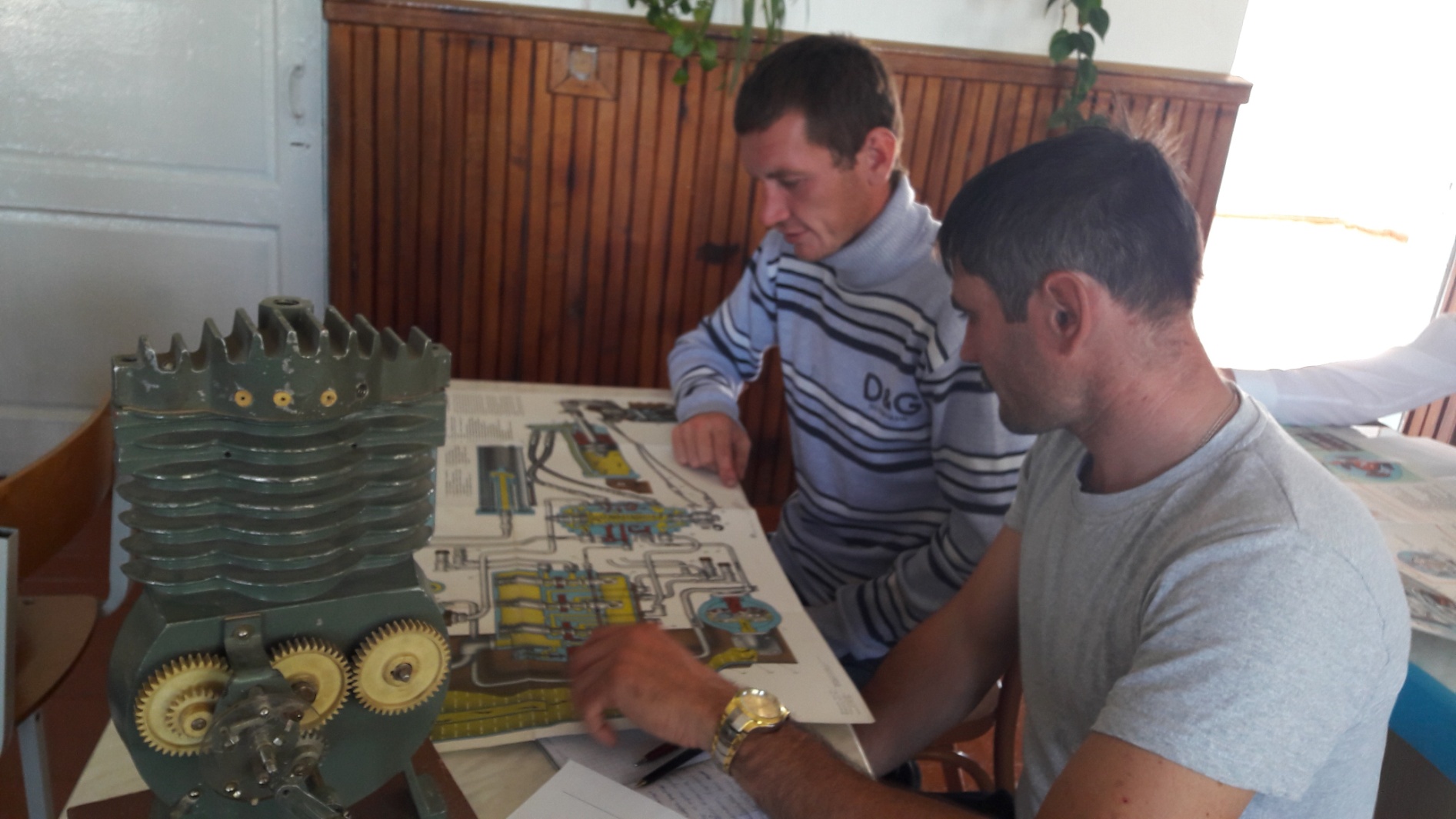 Квалификационный экзамен
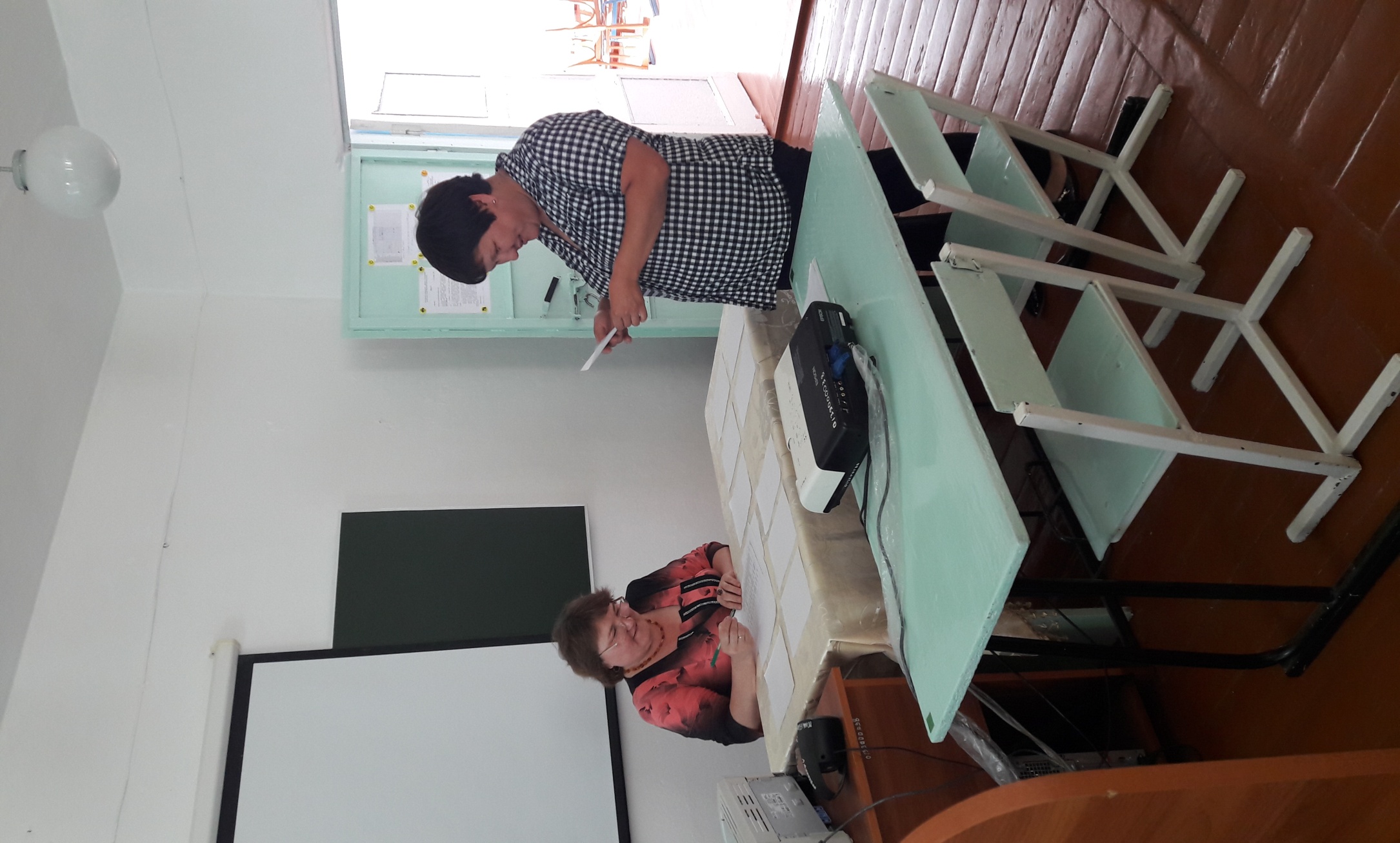 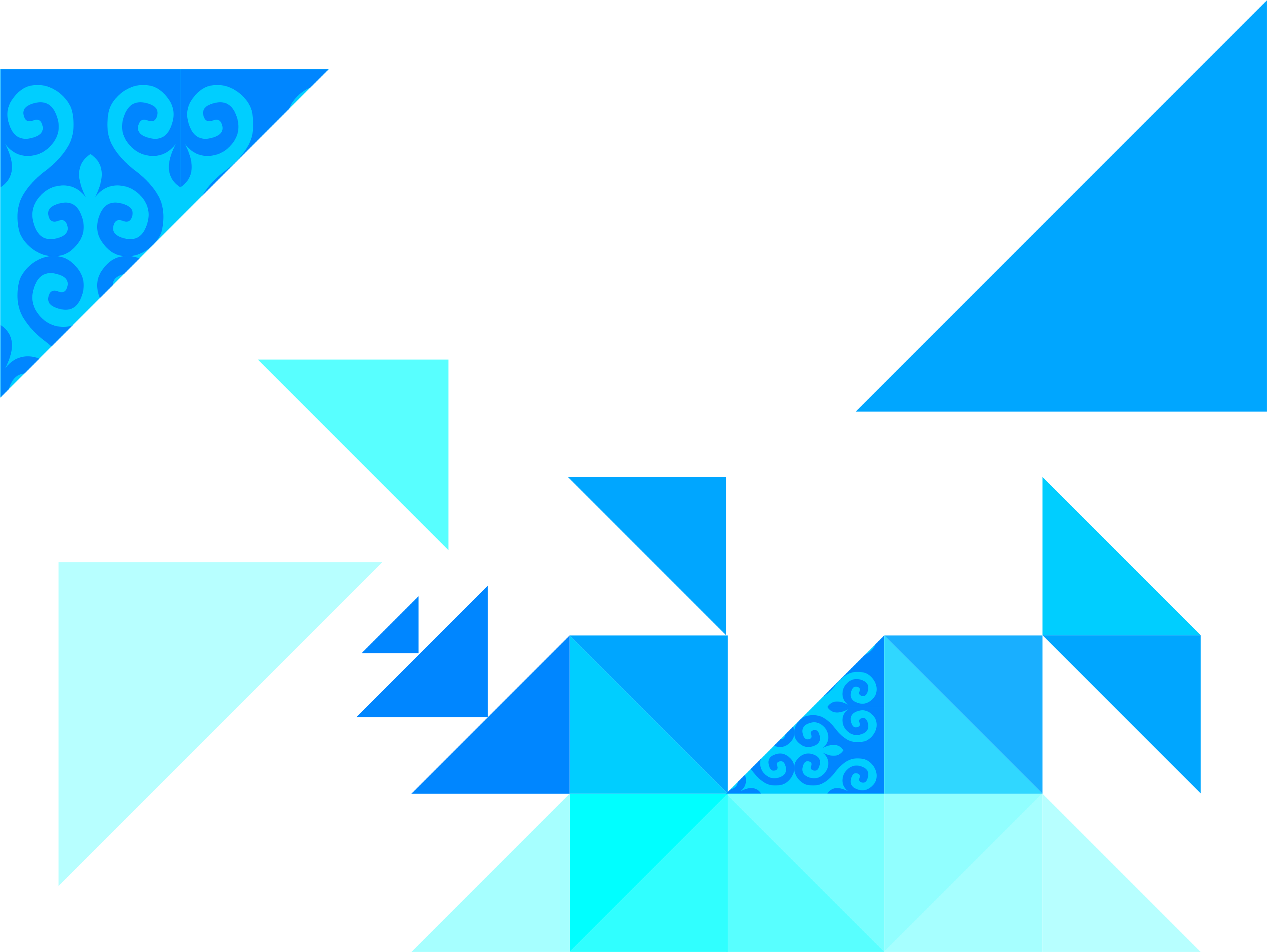 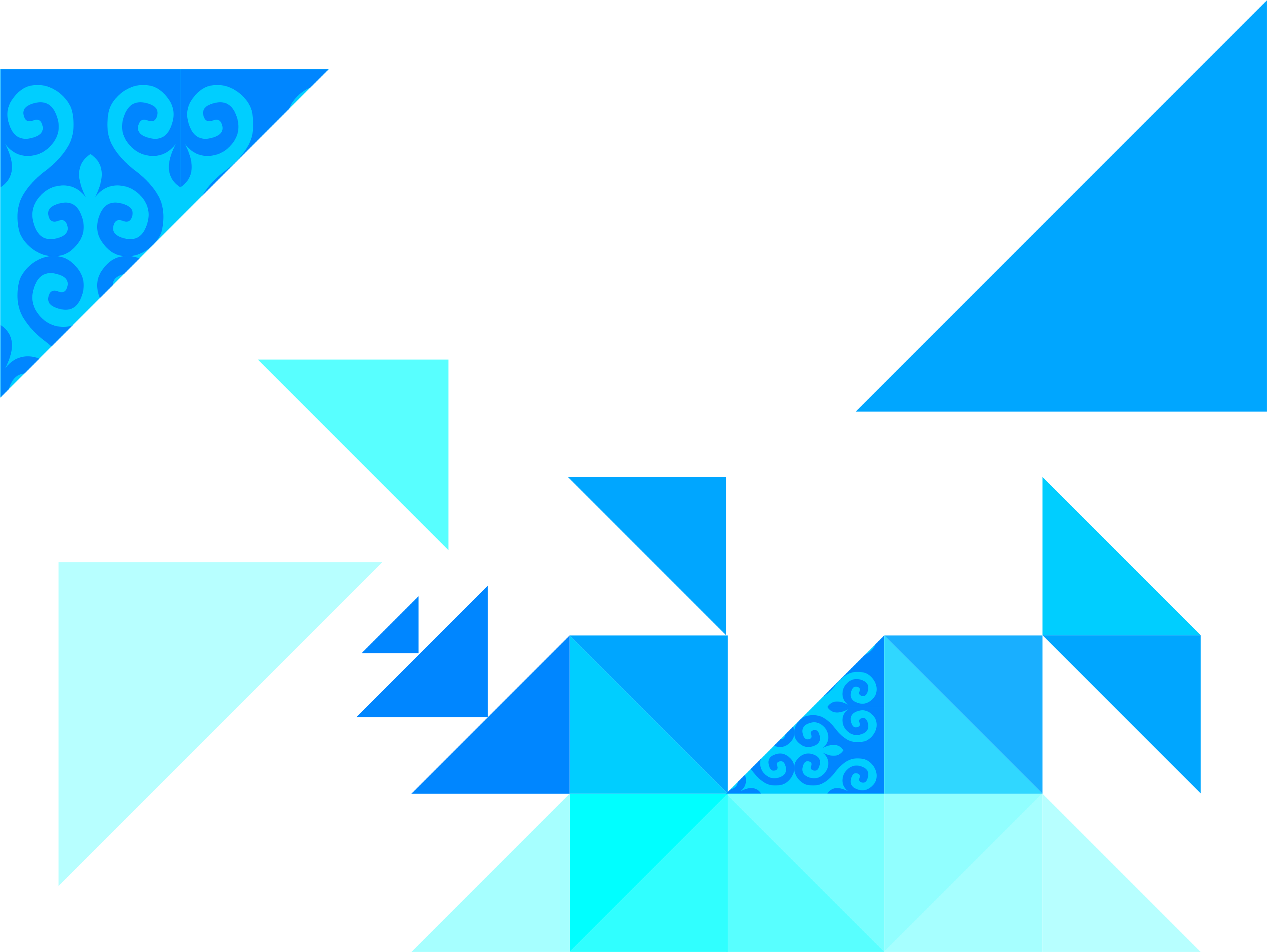 В настоящее время по программе продуктивной занятости обучаются на базе колледжа:
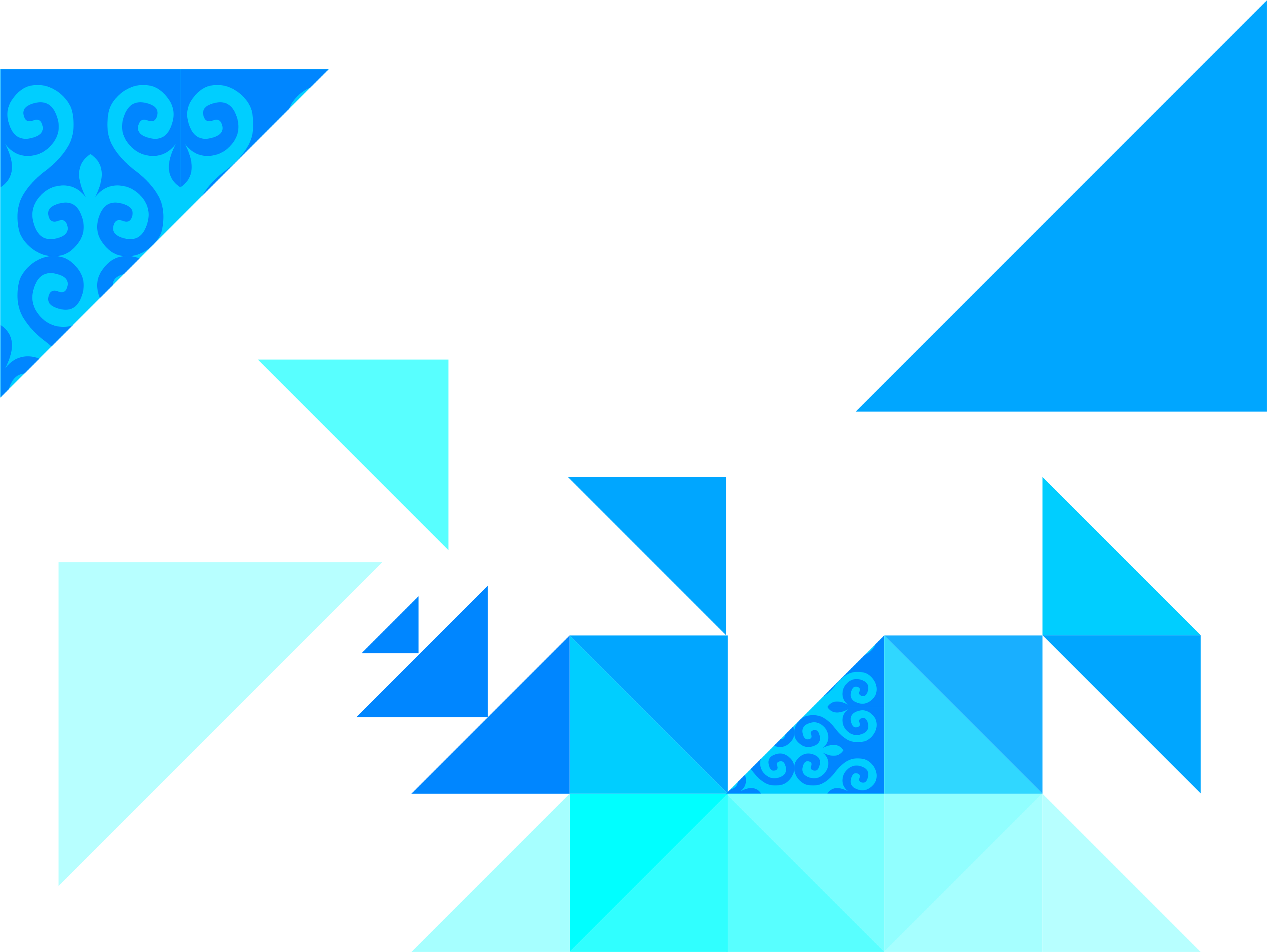 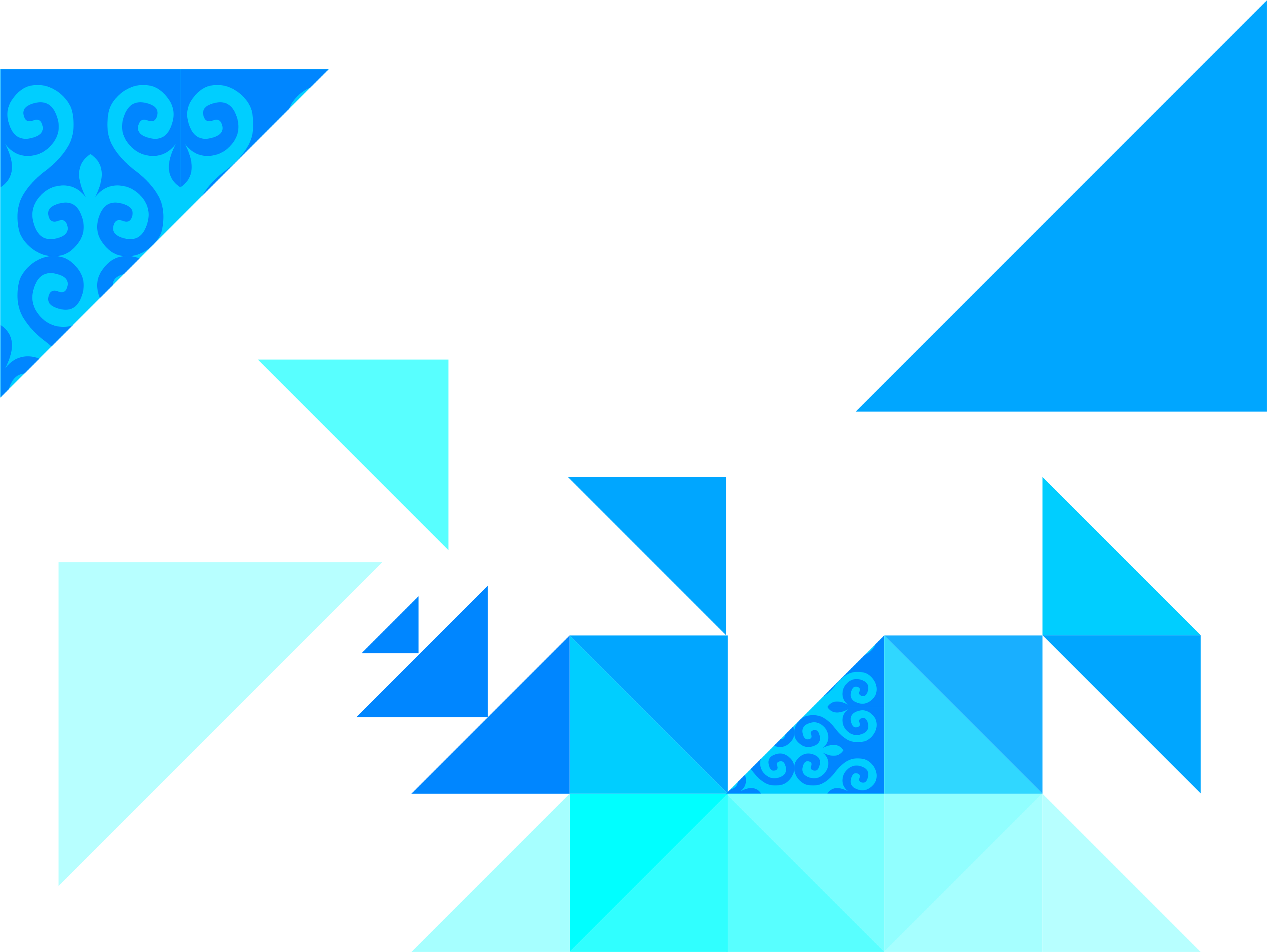 На базе мобильных учебных центров:
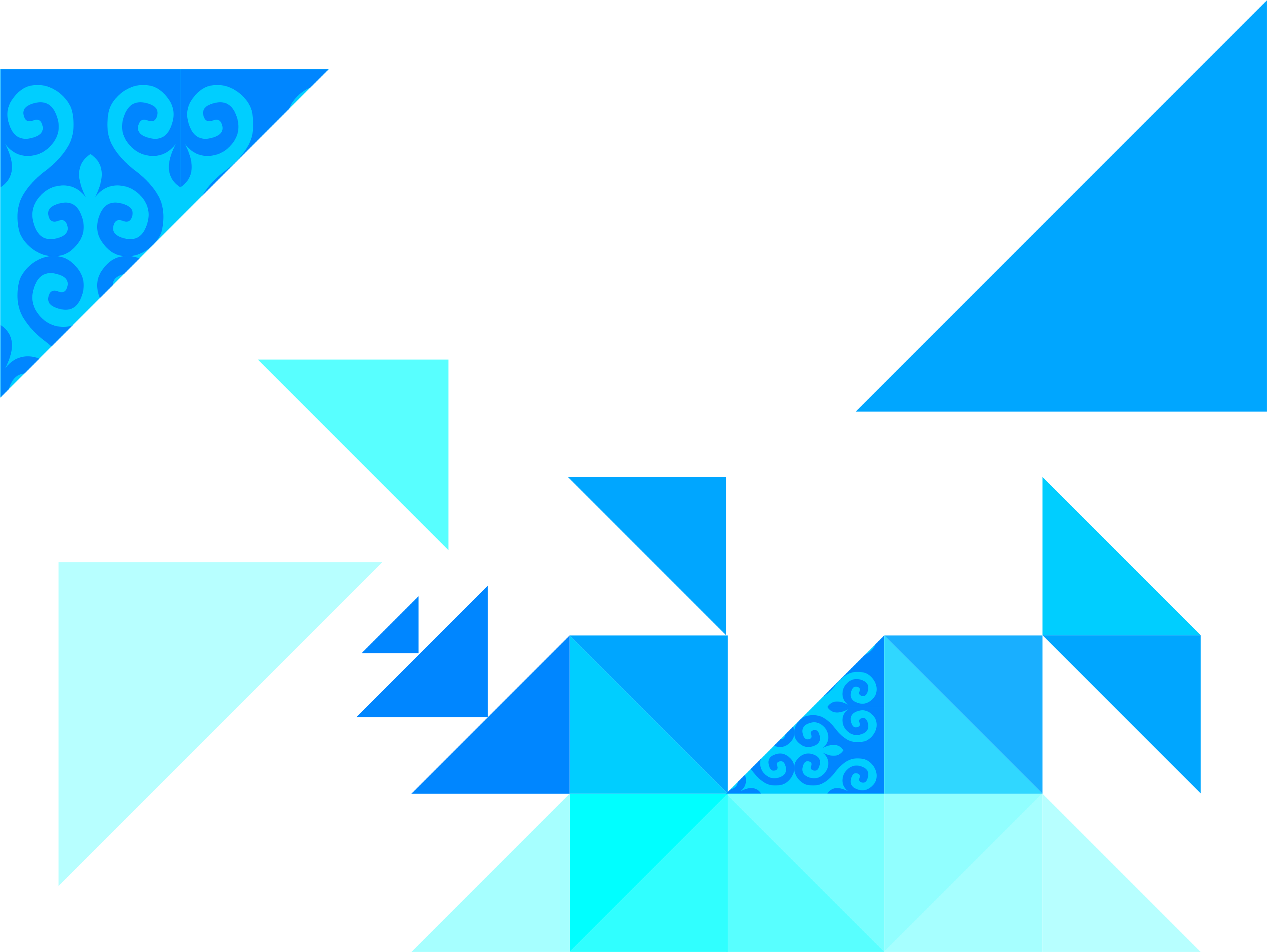 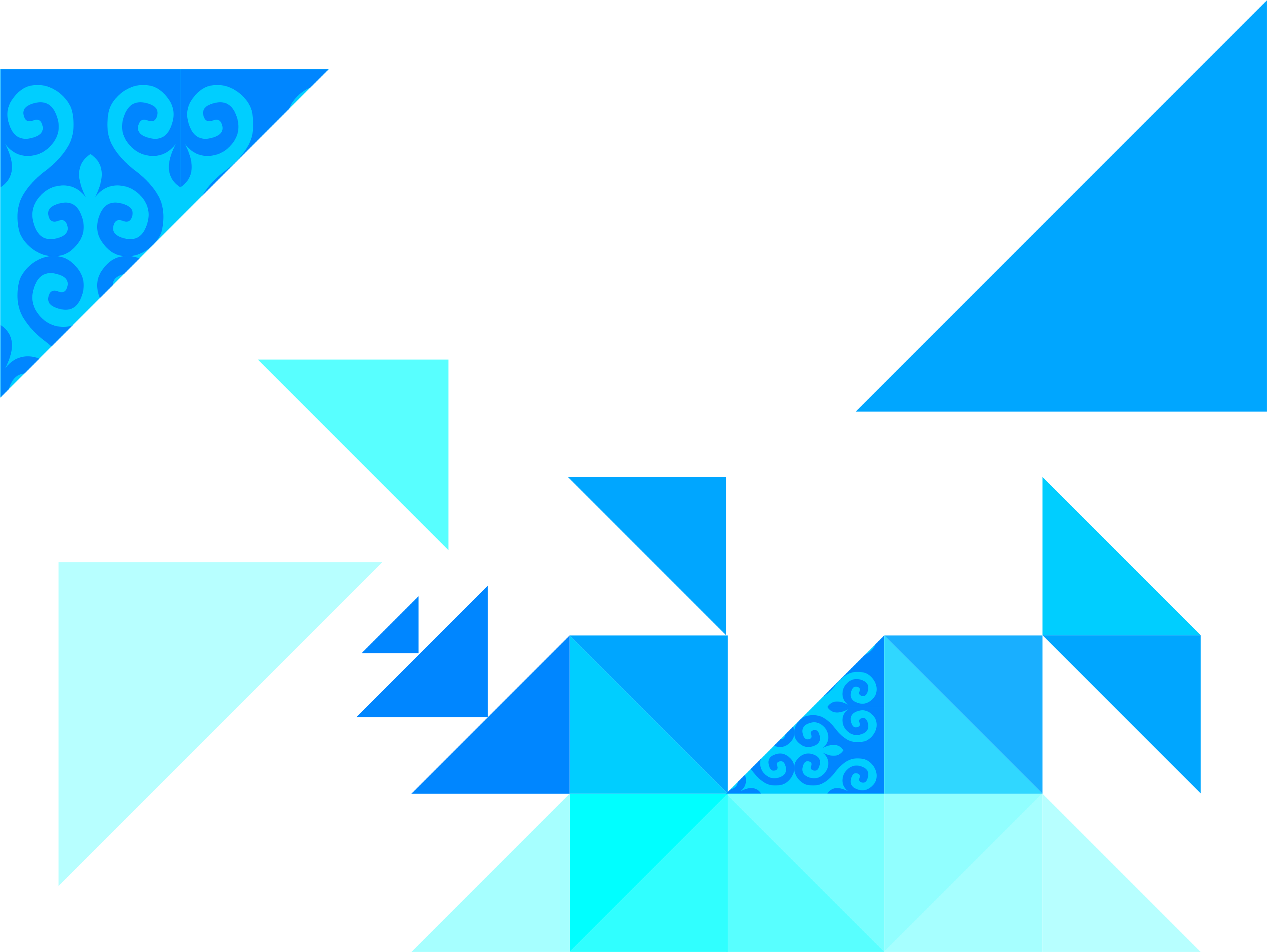 На базе мобильных учебных центров:
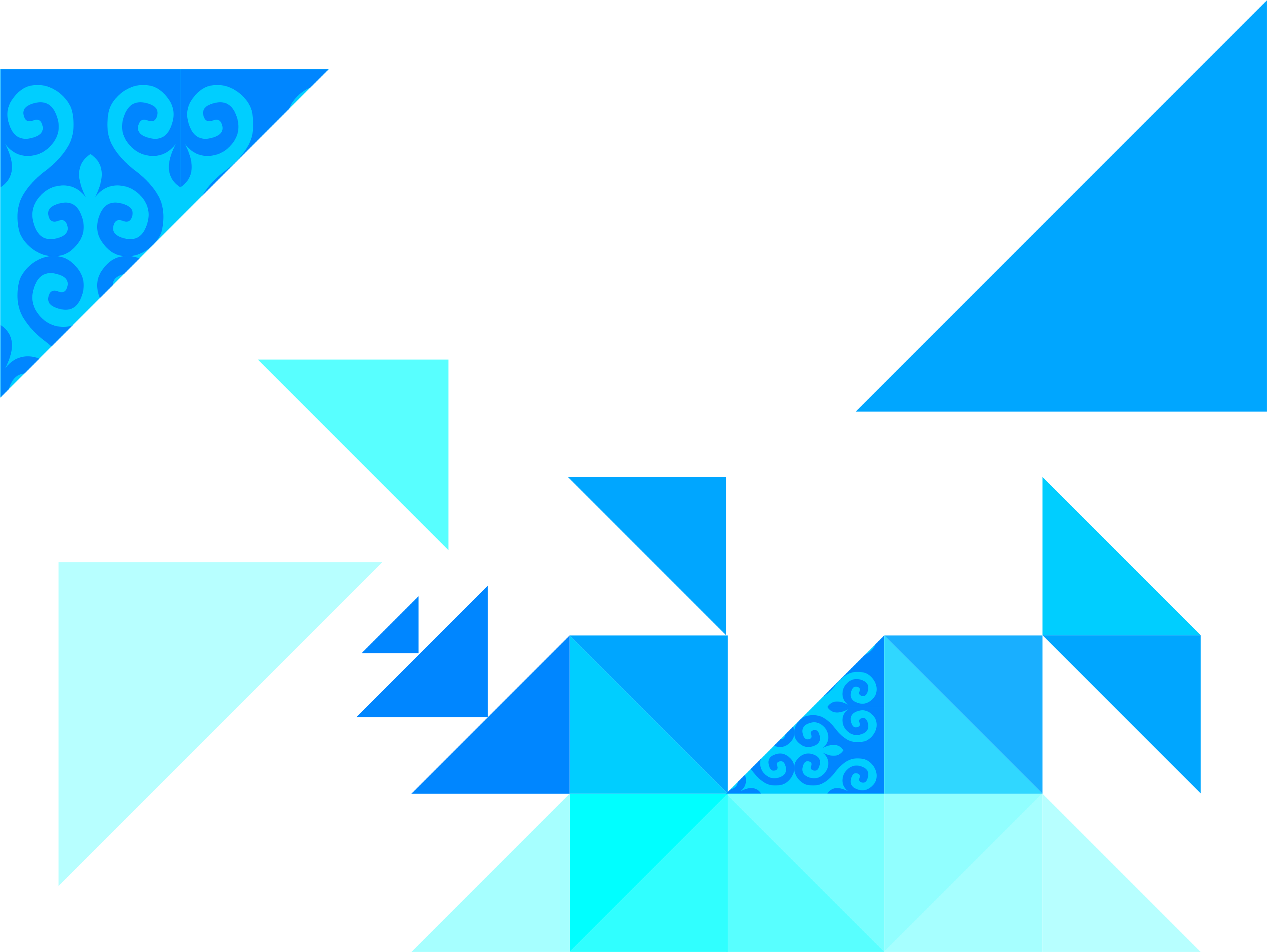 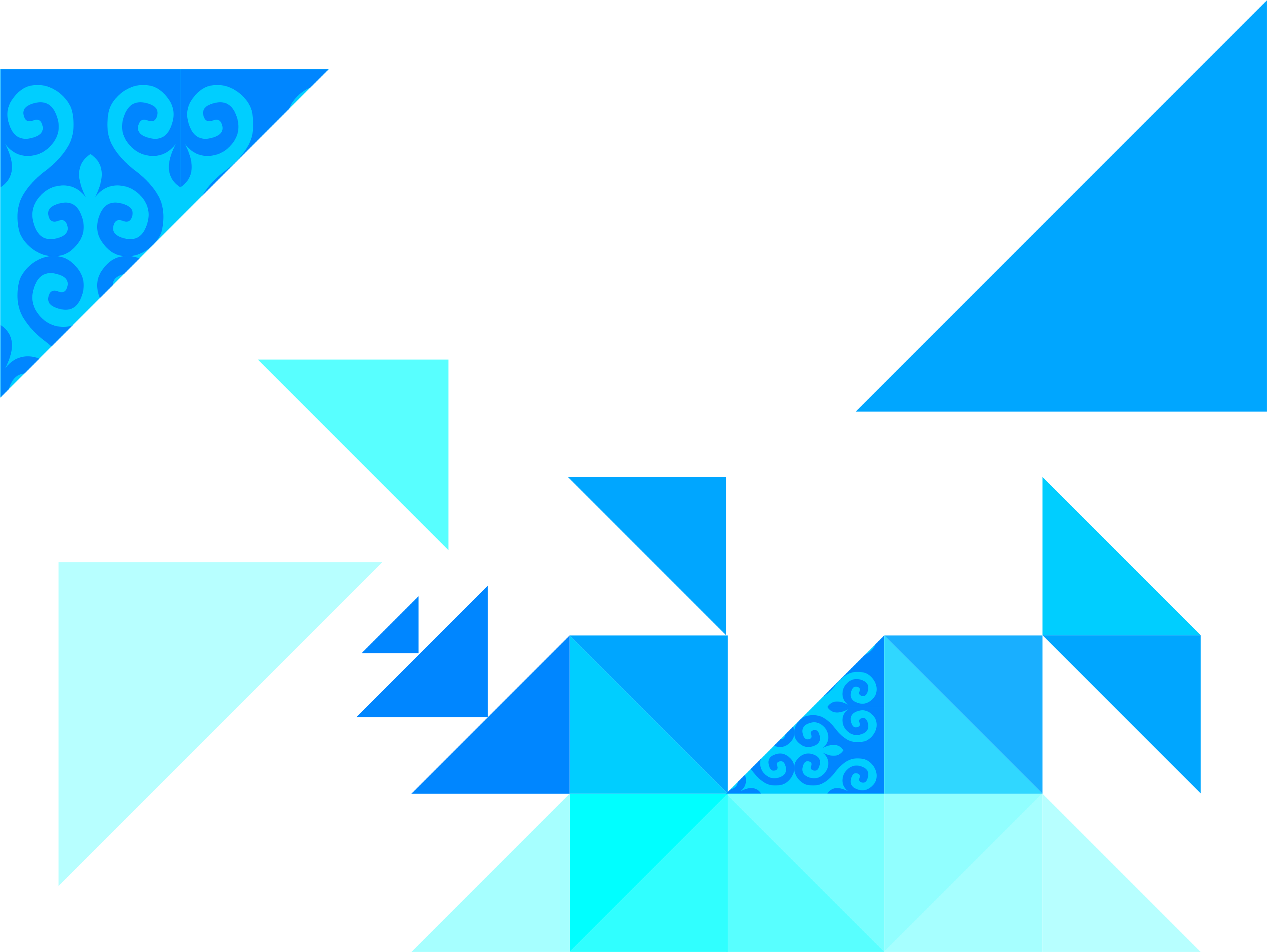 На базе мобильных учебных центров:
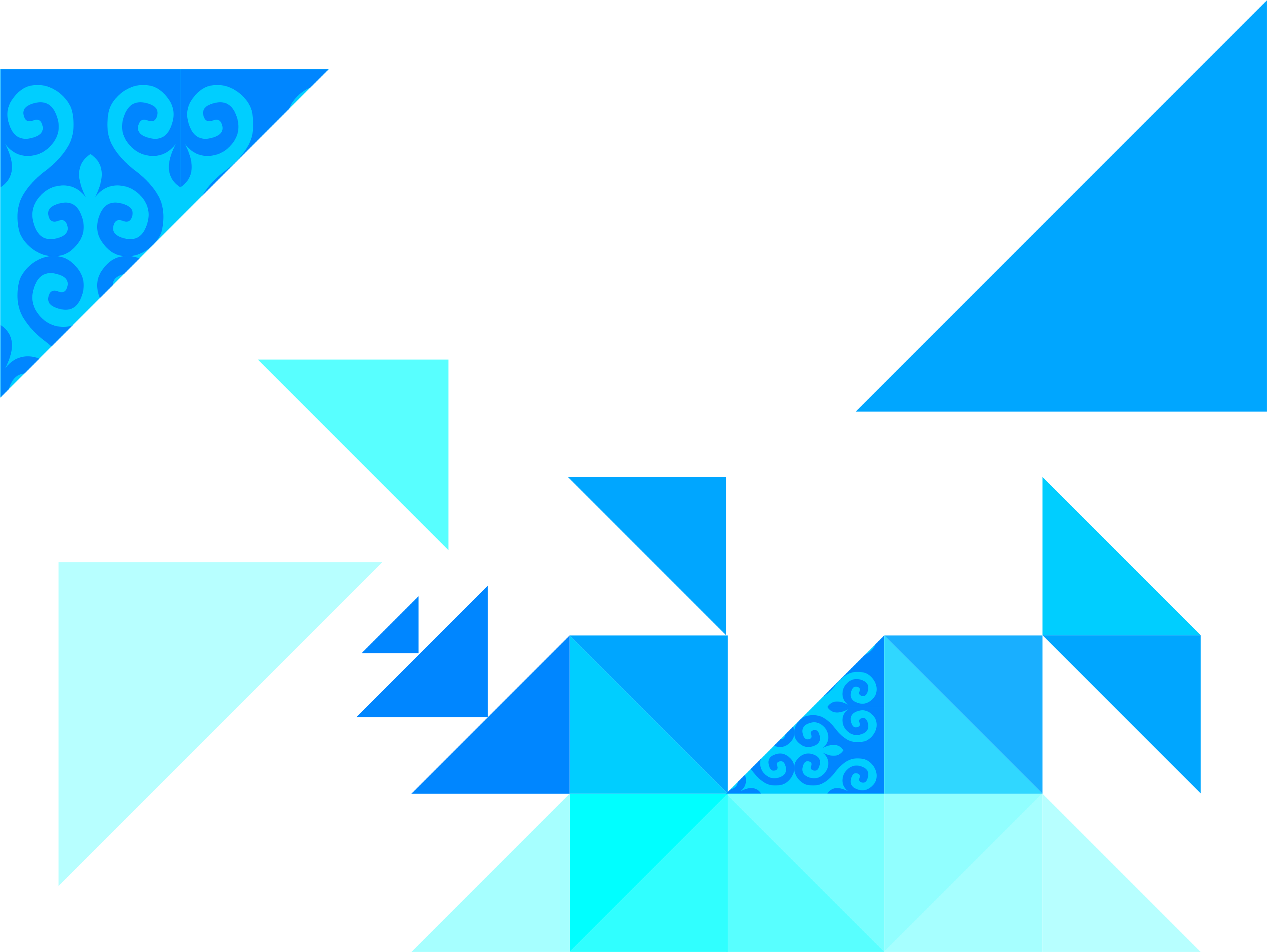 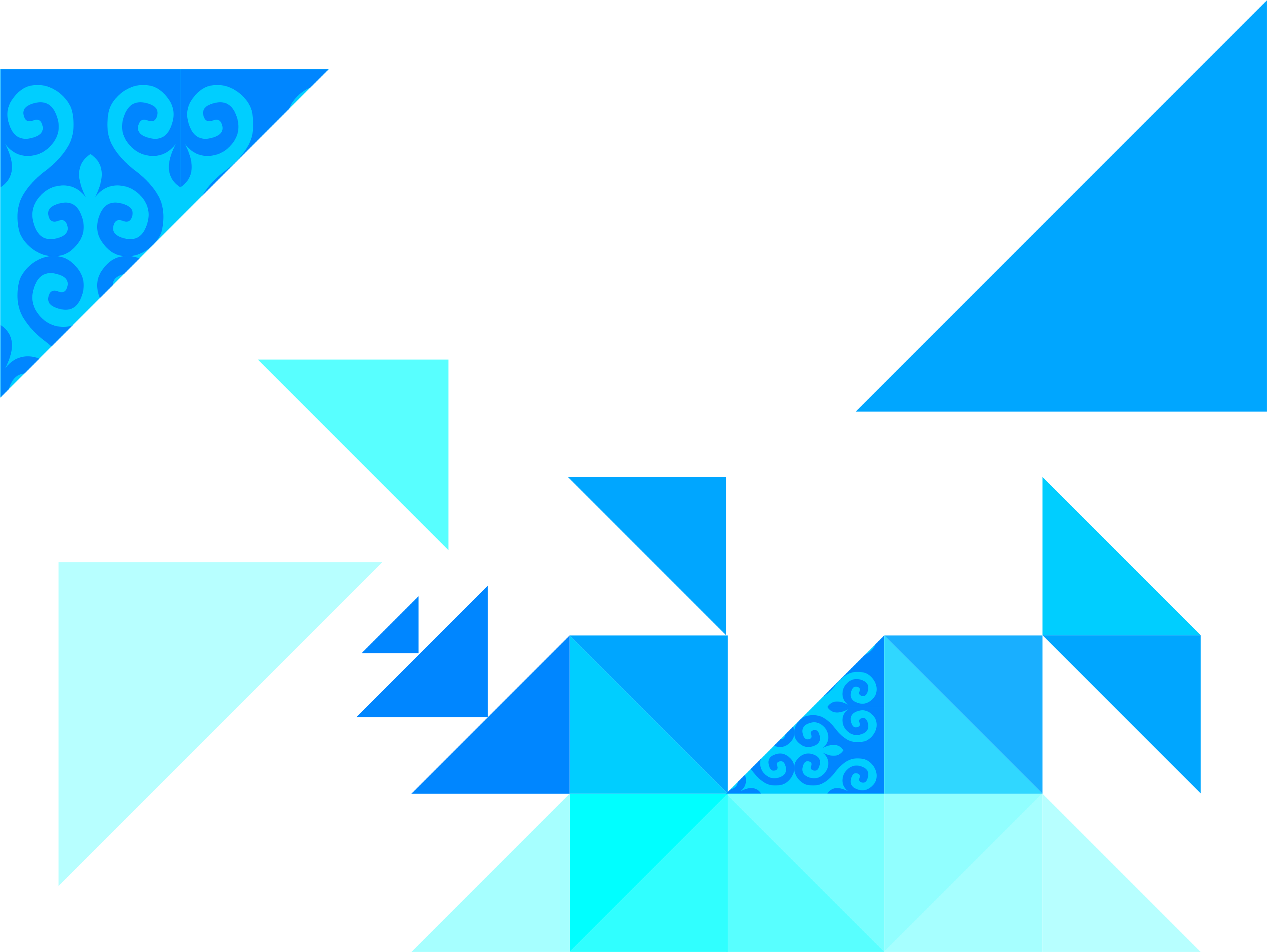 На базе мобильных учебных центров:
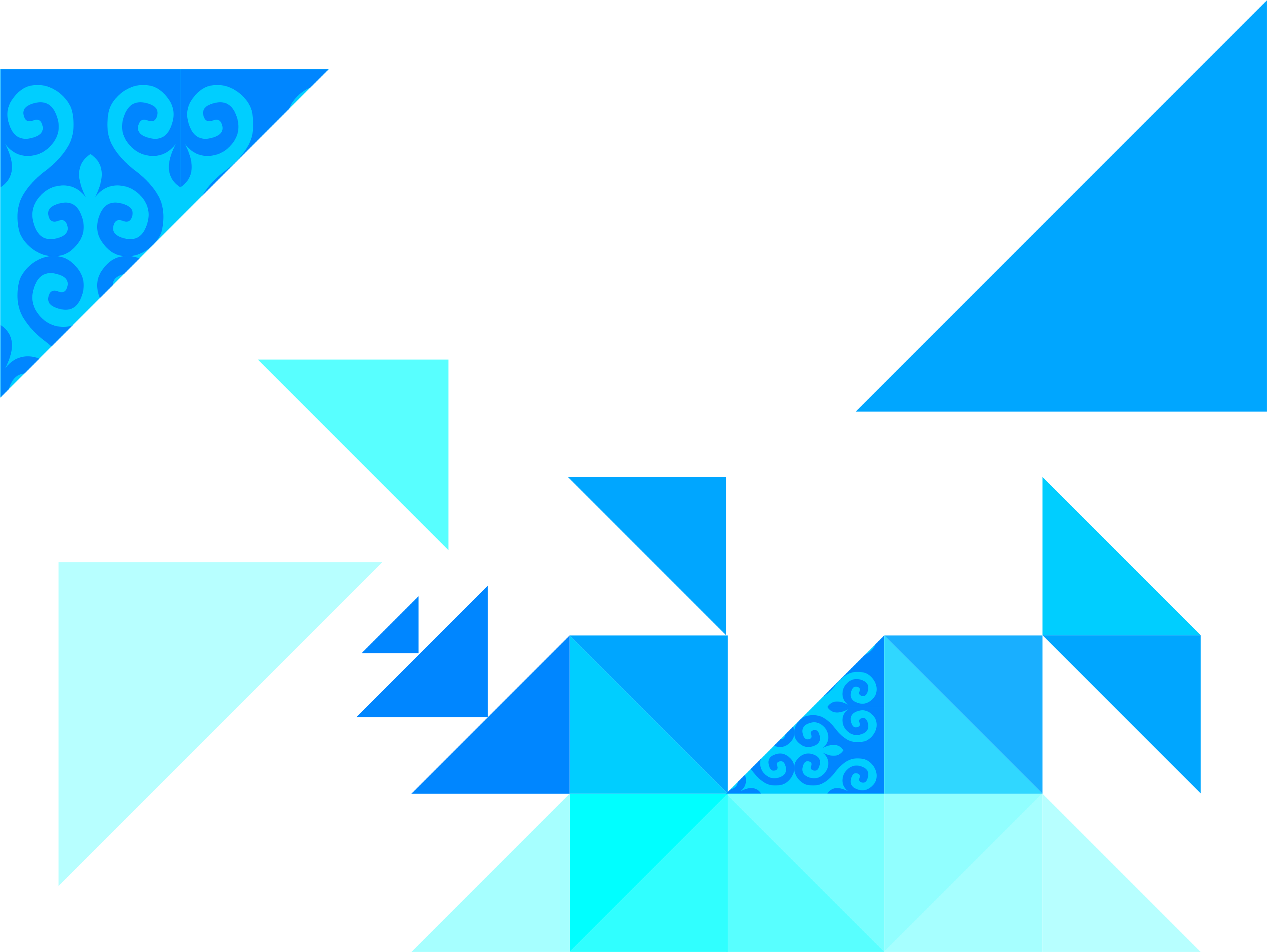 В настоящее время по программе продуктивной занятости прошли обучение на базе колледжа:28 специалистов
Никто не может вернуться в прошлое и изменить свой старт, но можно стартовать сейчас и изменить свой финиш!!!
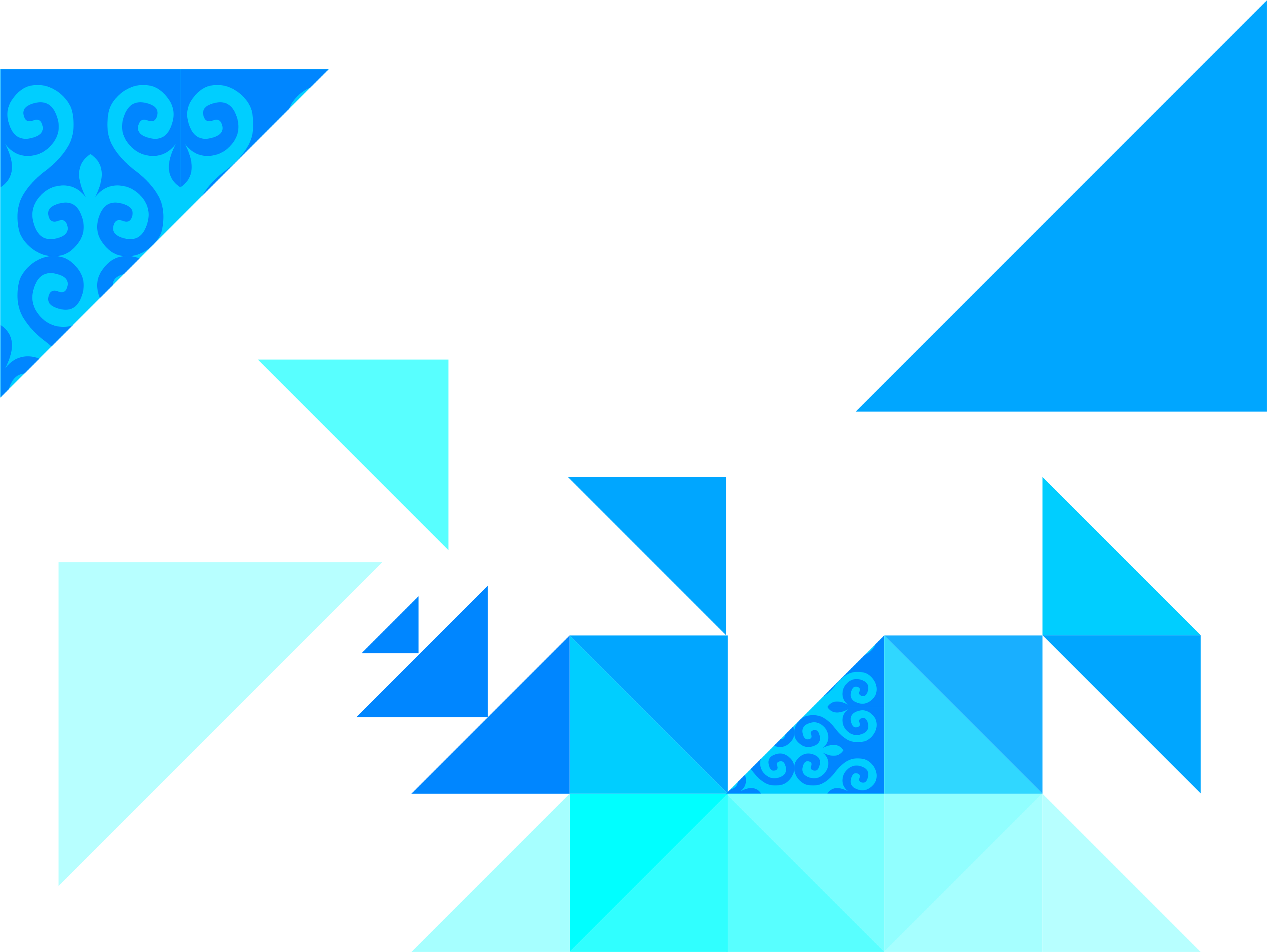 Перспективы:(до конца года)
Есильский район – 156 человек

Жаксынский район – 35 человек
Миссия молодежи состоит в продолжении эстафеты его созидательных дел, обеспечении процветания Казахстана в XXI веке
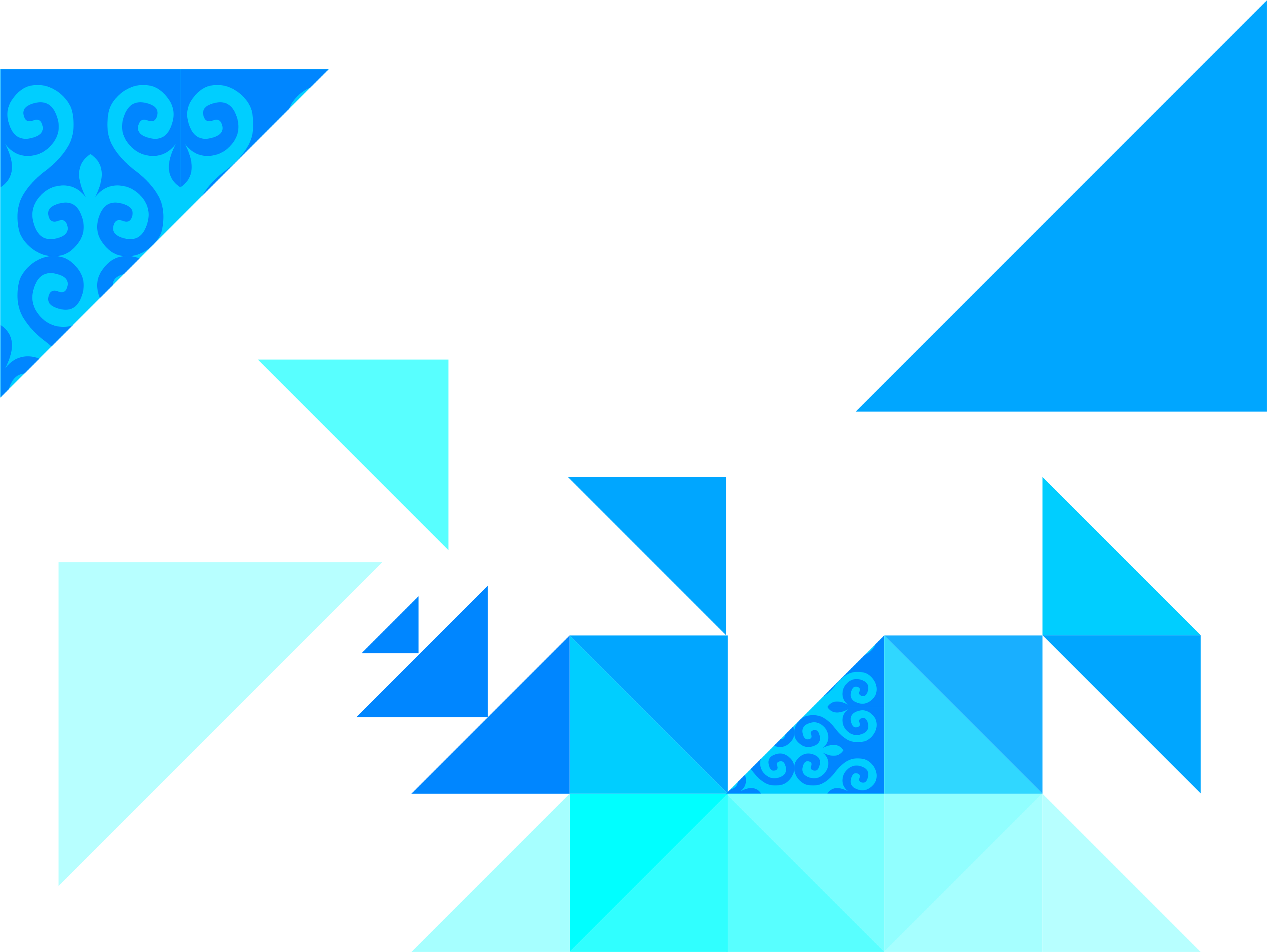 Спасибо за внимание!
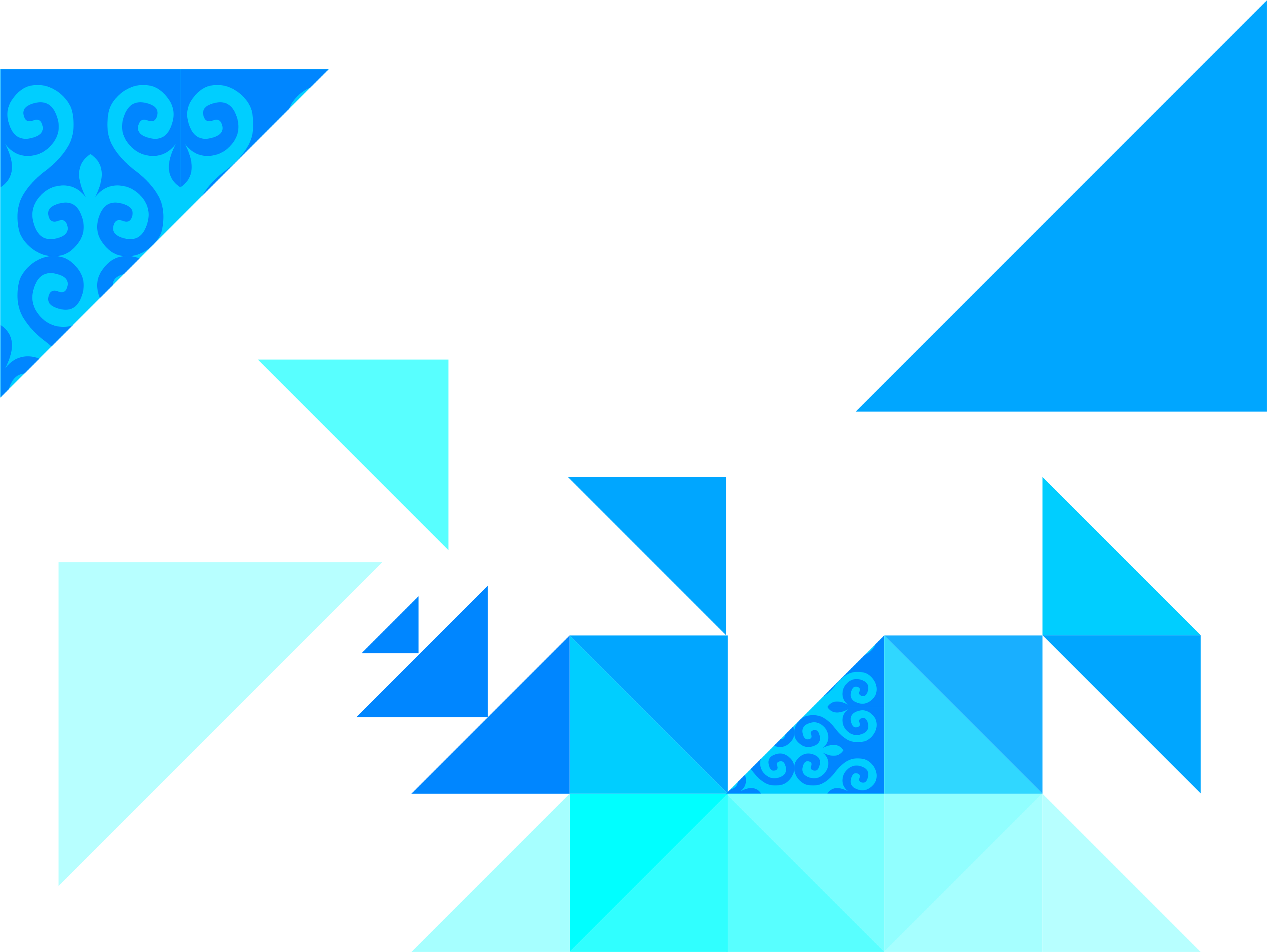 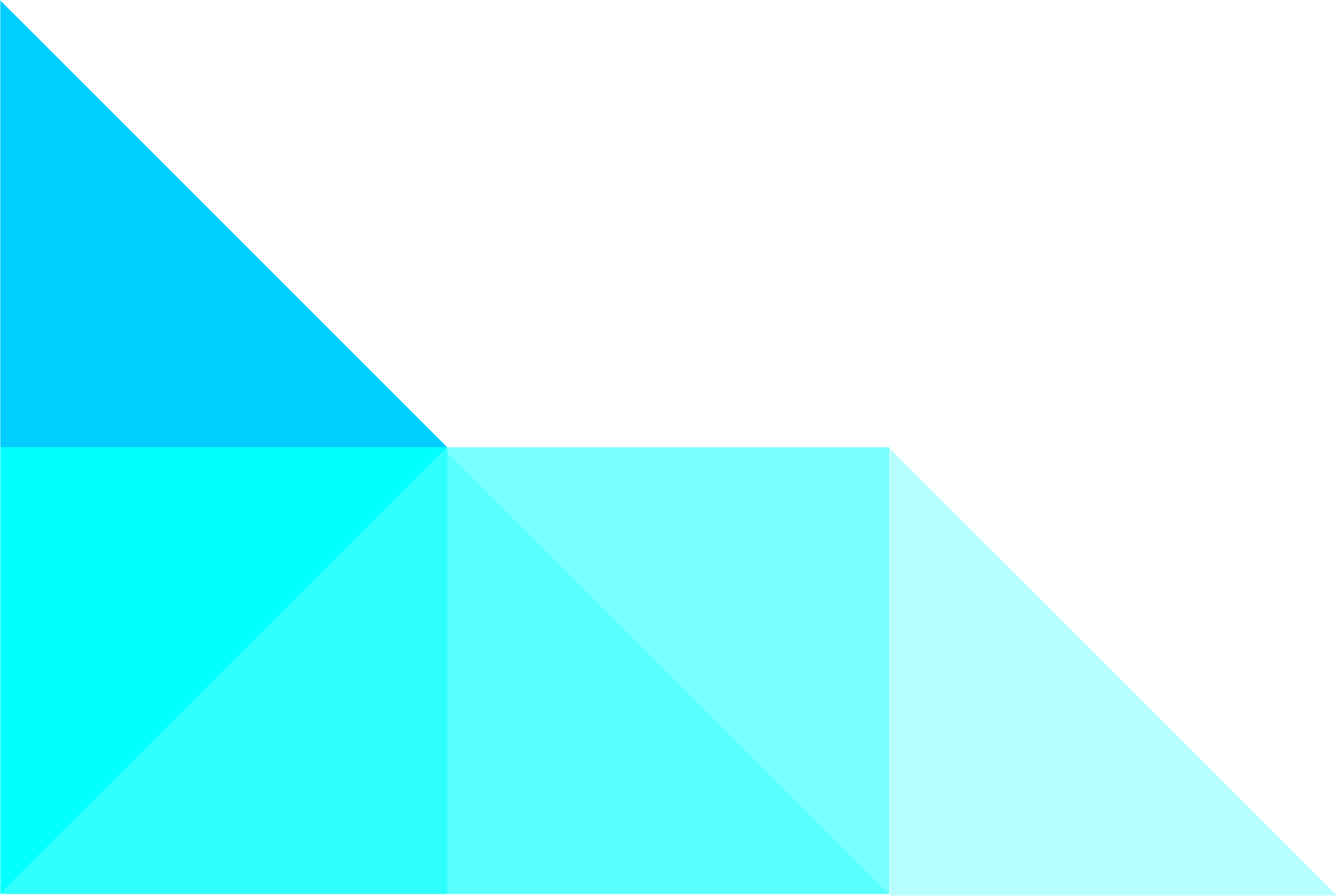